Residential Resources CommitteeApril 16, 2025
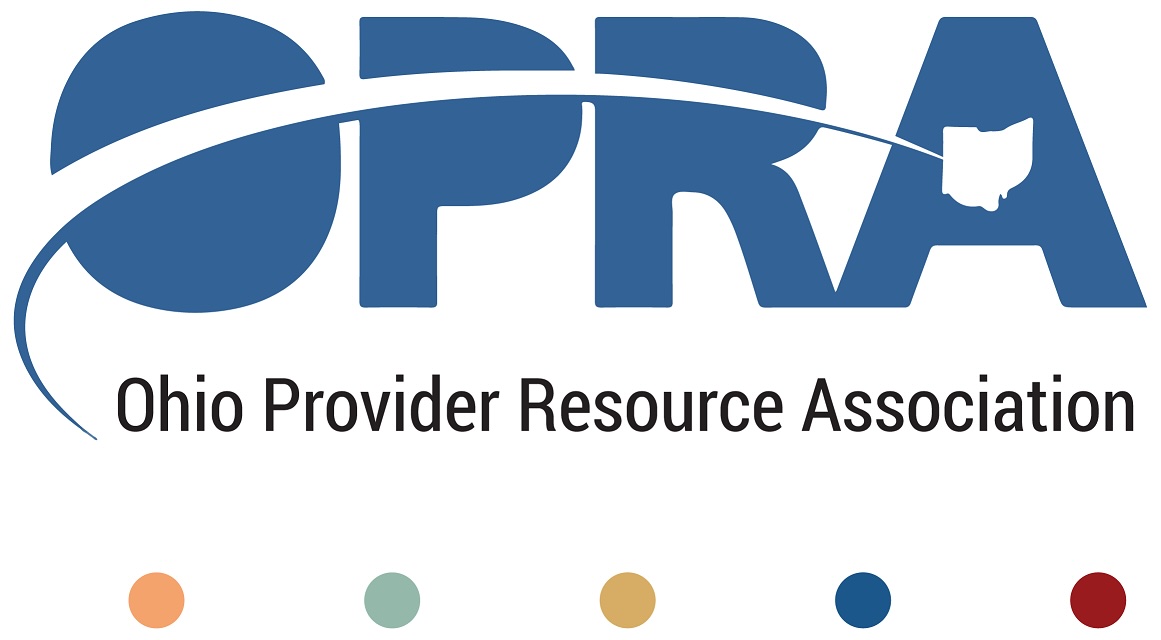 Residential Waiver ChairsSusan BerneikeJamie Steele					                 				OPRA Staff Liaison			                 	Rachel HayesICF ChairsRobert HeinzerlingKurt Miller
OPRA Residential ResourcesResidential Waiver Agenda (9:30am – 11am)
Budget Overview
Waiver Nursing DiscussionMAIS
     What do we want from Waiver Nursing?
Referrals and VacanciesZoom Breakout Room Discussion
EVVWhere are we at?
Surveys and Hot TopicsCounty BoardsExtended Travel Rule
OPRA Residential ResourcesResidential Waiver
Medication Administration and MAIS
Medication Administration Training 1/16/25
Training Powerpoint
Webinar Q and A
Reference Grid
MAIS Secretary Profile
OPRA Residential ResourcesResidential Waiver
Referrals / VacanciesBreakout Room QuestionsThink about the current referral process for residential services within your county.  What  is one specific challenge you have experienced within this process?What is one specific idea or suggestion that could improve the referral process?
OPRA Residential ResourcesResidential Waiver
EVVODM March 20, 2025 EVV Slideshow
ODM EVV April 2025 Newsletter
OPRA Residential ResourcesResidential Waiver
2025 Rules for Review5123-4-02	Service and Support Administration		5/17/255123-17-03	Abuser Registry					6/18/255123-1-04	Community Capital Assistance Funds		10/1/25		Development of Licensed Residential Facilities
5123-3-10	Liscensed Residential Facilities			11/19/25		Procedures to Waiver Rule Requirements
5123-9-01	HCBS Waiver					11/19/25		Enrollment, Denial of Enrollment, 		Disenrollment/Reenrollment
5123-9-11	HCBS Waiver					11/19/25		Free Choice of Provider
OPRA Residential ResourcesResidential Waiver
2025 Rules for Review
5123-9-11	HCBS Waiver					11/19/25
5123-9-14	HCBS Waivers					11/19/25		Vocational Habilitation
5123-9-17	HCBS Waiver					11/19/25		Adult Day Support
5123-9-33	HCBS Waiver					11/19/25		Shared Living
5123-9-39	HCBS Waiver					11/19/25		Nursing Services under IO
OPRA Residential ResourcesGeneral Updates and Information (11am – 11:30am)
Ann Weisent, DODDDSP & Provider Supports Manager, Office of Quality & Innovation
Lisa Burt, DODDAssistant Deputy Director, Office of ComplianceJune 1, 2025 Compliance Review Tool Drafts
OPRA Residential ResourcesGeneral Updates and Information (11am – 11:30am)
MUI Rule Updates and TrainingsMUI Rule Training Update
MUI Information and Q&A
OPRA Residential ResourcesGeneral Updates and Information (11am – 11:30am)
Federal Updates and Advocacy Efforts
US House of Reps. Budget Resolution passed 216-214
Congress adjourned 2 wks.
House and Senate Appropriations Committees May 9th deadline
Medicaid falls under the Appropriations Subcommittee on Labor, Health and Human Services, Education, and Related Agencies.

Senator Bernie MorenoSenator Jon HustedUS Rep. from Ohio
OPRA Residential ResourcesResidential Waiver
Upcoming Events
Mastering Team Leadership Webinar Training - 4 Part SeriesApril 23, May 7, May 21, June 4All sessions 9:30am – 11:30am
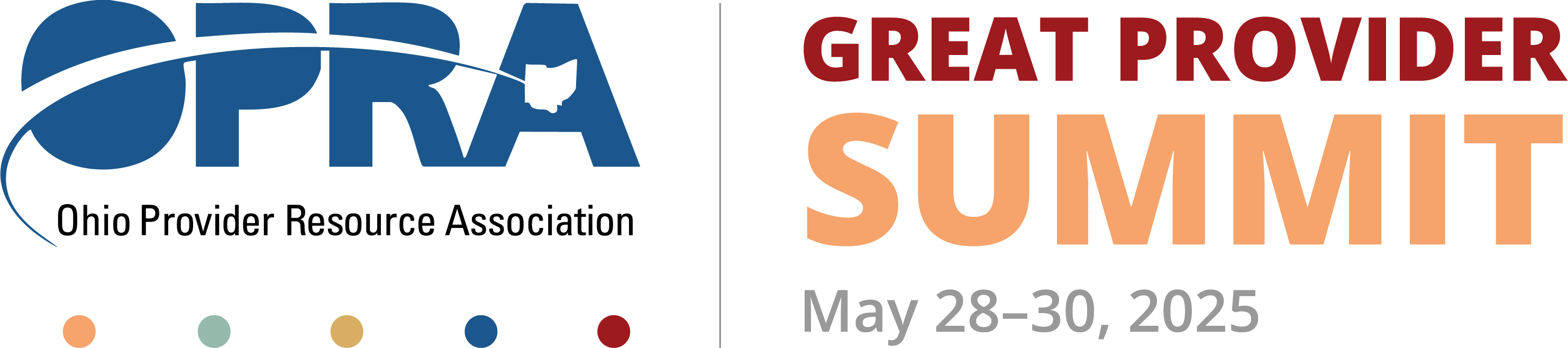 OPRA Residential ResourcesResidential Waiver
Next Residential Resources Meeting:

April 16, 2025 
9:30am – 11am (Residential Waiver)
11:00am – 11:30am (General Updates)
11:30am – 1pm (ICF)